12th Annual IMPACT Drag Show
What is IMPACT?
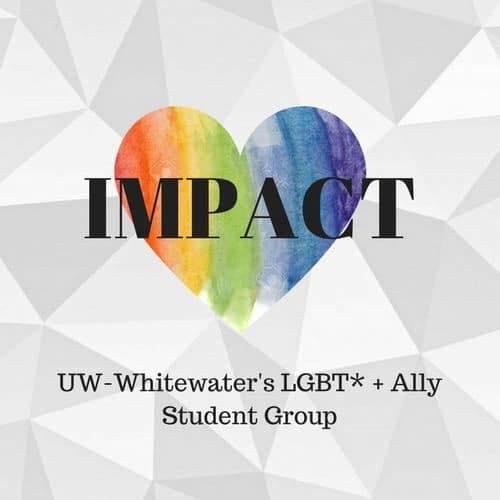 UWW’s LGBTQ* Student Organization
6PM on Tuesdays
tinyurl.com/whitewaterimpact
Insta: @UWWIMPACT
UW-Whitewater IMPACT
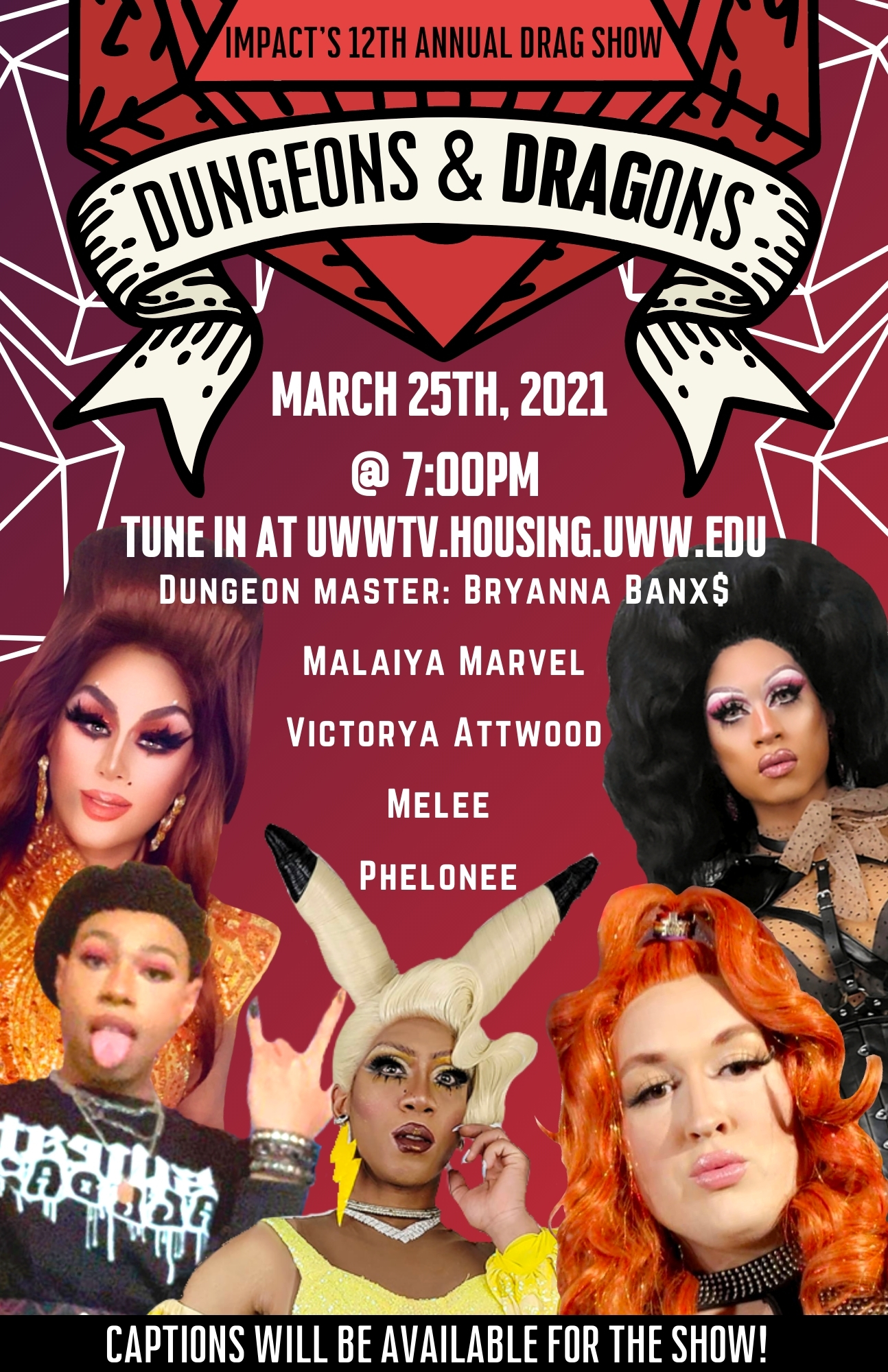 IMPACT’s 12th Annual Drag Show
March 25th
@ 7:00PM
Uwwtv.housing.uww.edu
Or tune in via a TV in the residence halls
Tips will be accepted via a cash app for the queens
‹#›
Meet Brianna Banx$
2021 Drag Show Host
Has been in the drag business for 16 years
Held 13 pageant titles
Huge Packers fan!
Facebook: Bryanna Banx
Insta: @closetuwsp
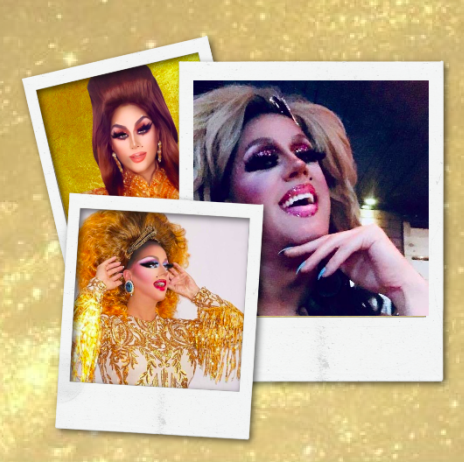 Meet Melee
Recently featured in Cosmopolitan 
Insta: @Meleethequeen
Facebook: Melee McQueen
Twitter: @Meleethequeen
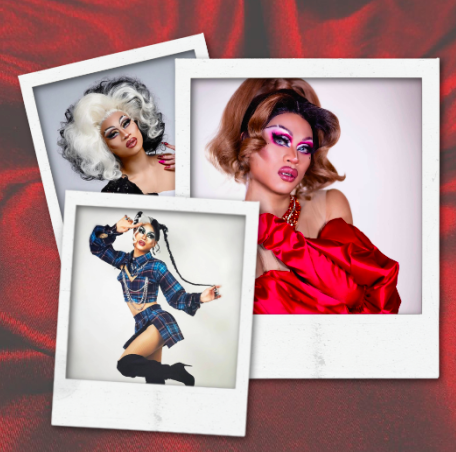 ‹#›
Meet Malaiya Marvel
UWW alumni 
Previous resident assistant
Insta: @MalaiyaMarvel
Facebook: Malaiya Marvel
Twitter: @Malaiya Marvel
Podcast: Too Soon?
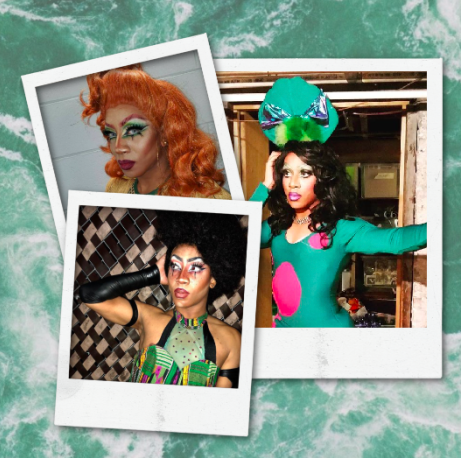 ‹#›
Meet Victorya Attwood
Current 3rd year UWW Student
Pronouns: They/ Them/ Theirs
Involved all over campus!
Currently a resident assistant 
Major: Business and Marketing Education Major
Industry: Secondary Education and Student Affairs
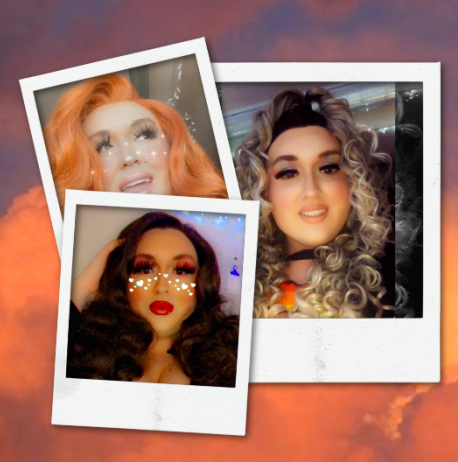 Meet Phelonee
Current 2nd year UWW student
First time performing drag
Current resident assistant
majoring Media Art and Game Design and minoring in dance
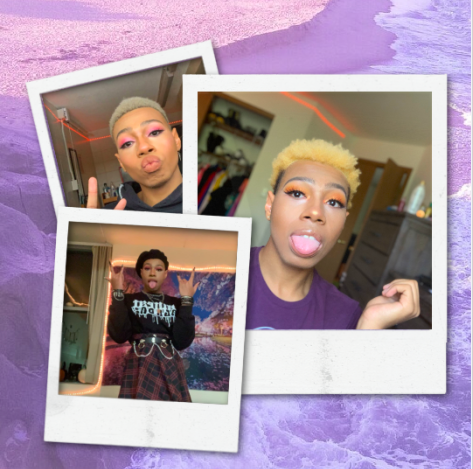 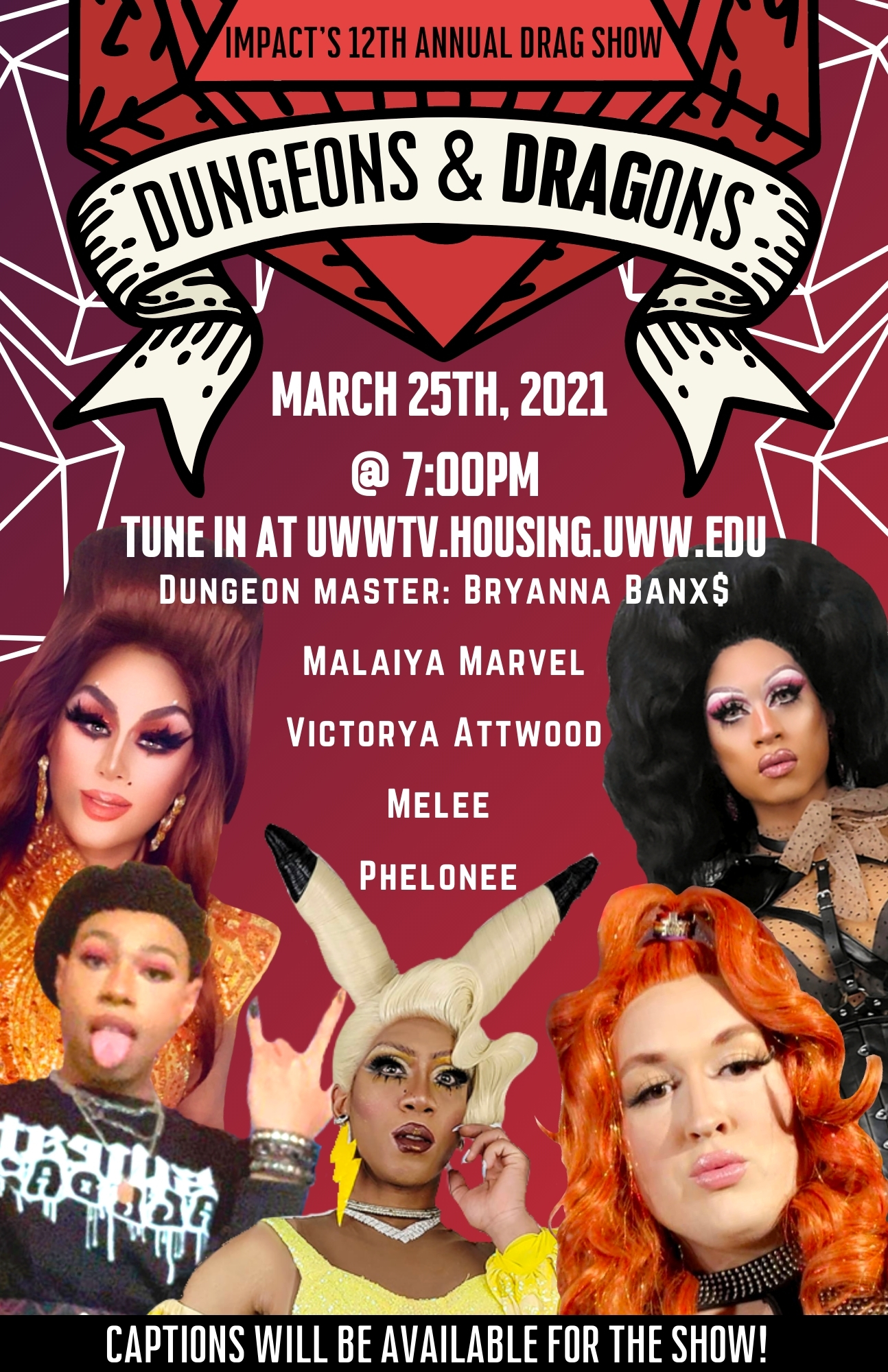 IMPACT’s 12th Annual Drag Show
March 25th
@ 7:00PM
Uwwtv.housing.uww.edu
Or tune in via a TV in the residence halls
Tips will be accepted via a cash app for the queens
‹#›